المحاضرة التاسعة
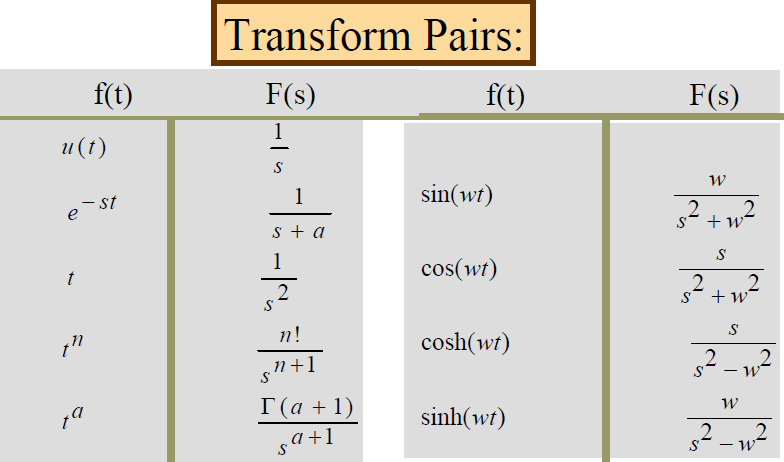 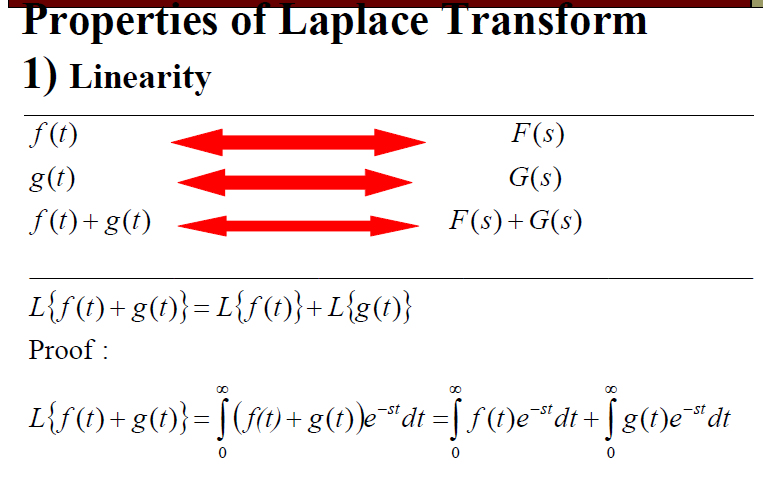 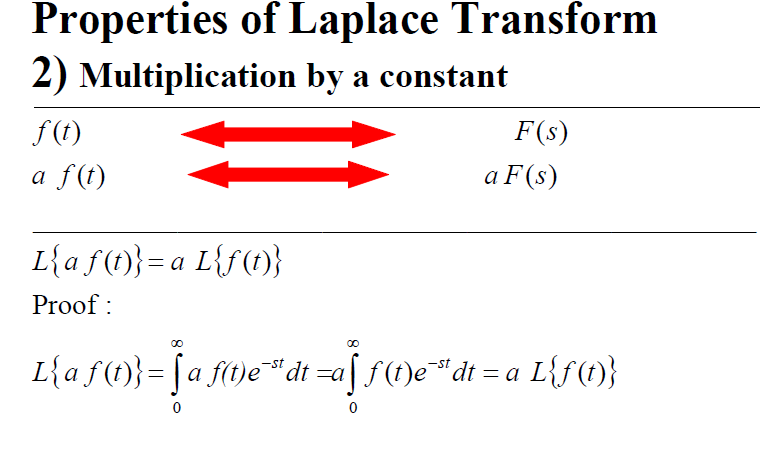 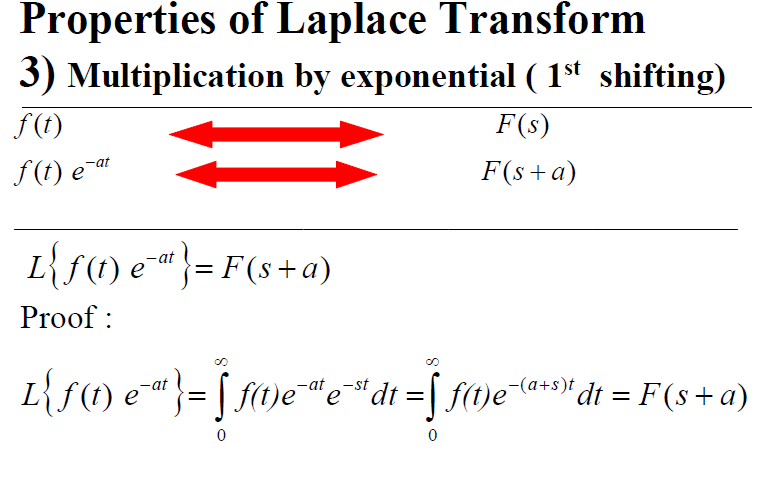 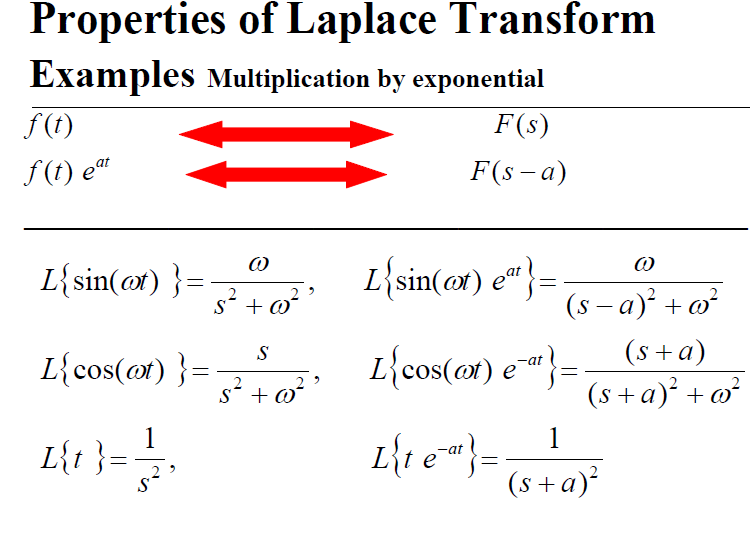 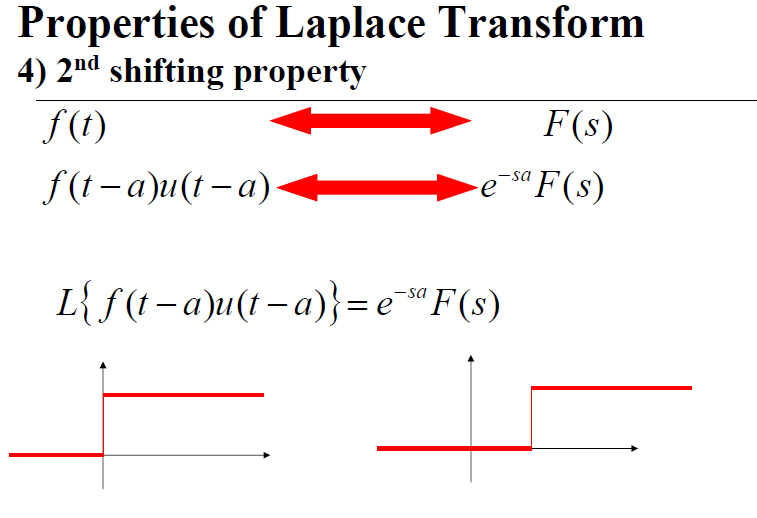 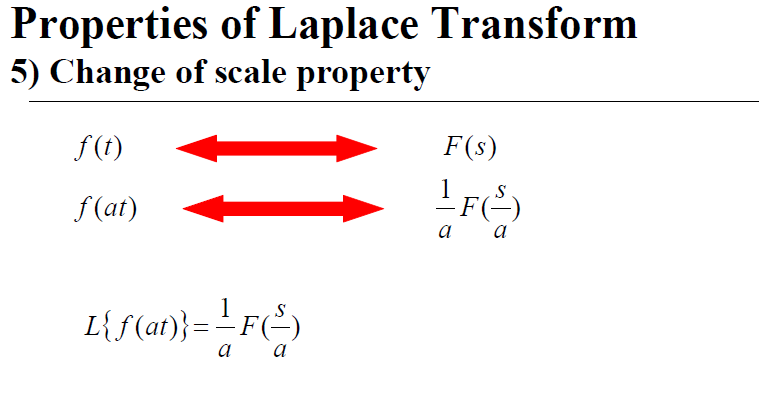 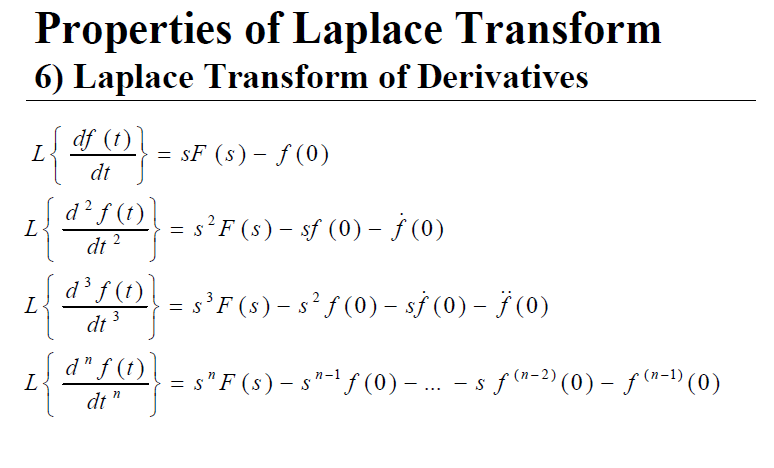 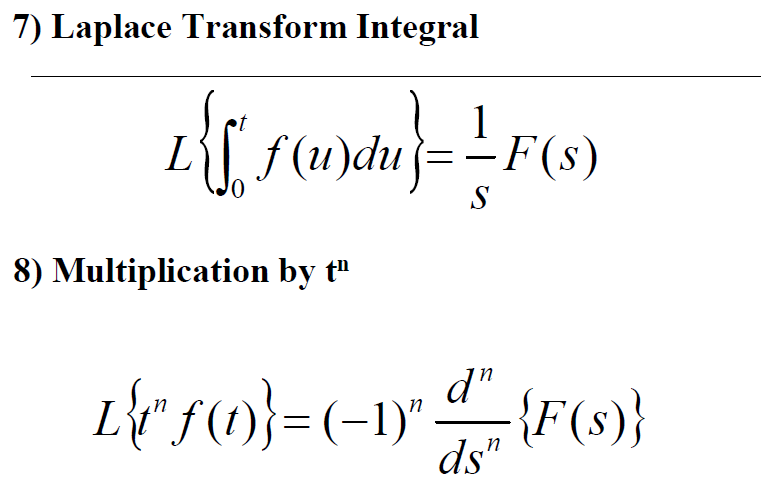 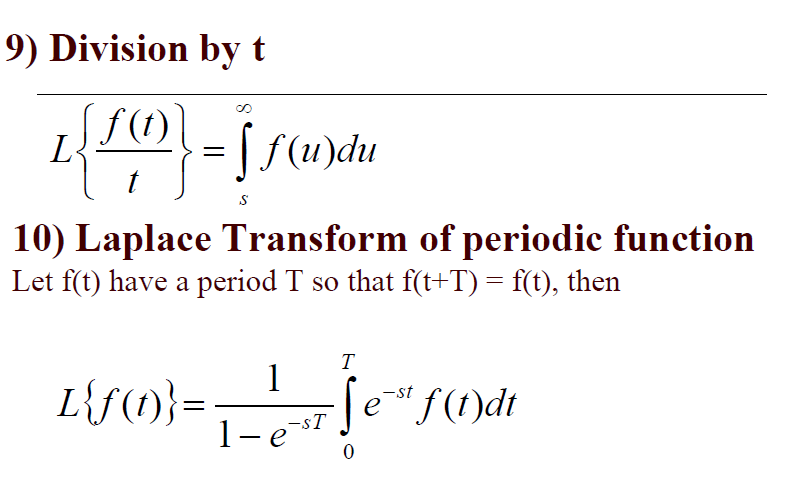